Муниципальное образовательное учреждение
«Средняя общеобразовательная школа № 53»
город Тверь
УРОК ГЕОМЕТРИИ В 7 КЛАССЕ
ОКРУЖНОСТЬ
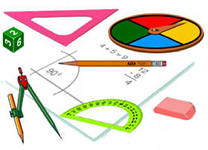 Построить с помощью циркуля и линейки без масштабных делений
Перед человеком к разуму три пути:
путь размышления — это самый благородный; 
путь подражания — это самый легкий;
-  путь личного опыта — самый тяжелый путь.                     
                                                           Конфуций
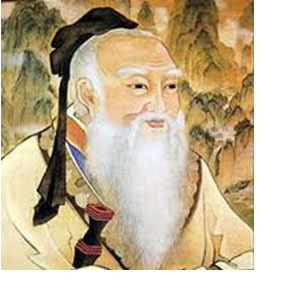 Окружностью называется геометрическая фигура, состоящая из всех точек, расположенных на заданном расстоянии от данной точки. Данная точка называется    
                                            центром окружности.
Отрезок, соединяющий центр с какой- либо точкой окружности, называется радиусом окружности.
А
ОА – радиус (спица в колесе),  
r или R
О
Отрезок, соединяющий две точки окружности, называется ее хордой. 
Хорда, проходящая через центр окружности, называется диаметром.
С
К
ВС - хорда
В
РК – диаметр (поперечный),  d или D
d = 2r
Р
О
О
В
А
D
С
О
В
А
Математический диктант
какой отрезок является   
   диаметром
2) как называется отрезок АС
3) найти ОС, если АВ = 14 дм
4) найти ∠ ОСА, если ∠ ОАС = 50°
5) найти АВ, если ∆ АОС   
     равносторонний 
     с периметром 15 см
В
С
D
О
А
Математический диктант
АВ
2) хорда
3) 7 дм
4) 50°
5) 10 см
В
С
D
О
А
1) Отрезки АВ и АС равные хорды  
     окружности   с центром О, отрезок ВС –     
     диаметр этой  окружности. 
     Вычислить  ∠ АОС.

2) Отрезки АВ и АС равные хорды окружности    
      с центром О, ∠ ВОС = 70°. 
      Вычислить  ∠ АОС.
Последняя   ступень
Отрезок АD – диаметр окружности с центром в точке О. На окружности  отмечены точки В и С так, что хорды АВ, ВС  и СD равны.
Вычислить  величину угла СОD
С помощью правила-ключа сравнить хорды с радиусом
Сформулировать алгоритм построения равностороннего шестиугольника с помощью циркуля и линейки без масштабных делений
G09_041_i01.oms
Домашнее задание
Пункт 21 (о каком элементе окружности  не упоминали на уроке)
№ 144(в), 146
Построить с помощью циркуля и линейки без масштабных делений
!
?